Fritid
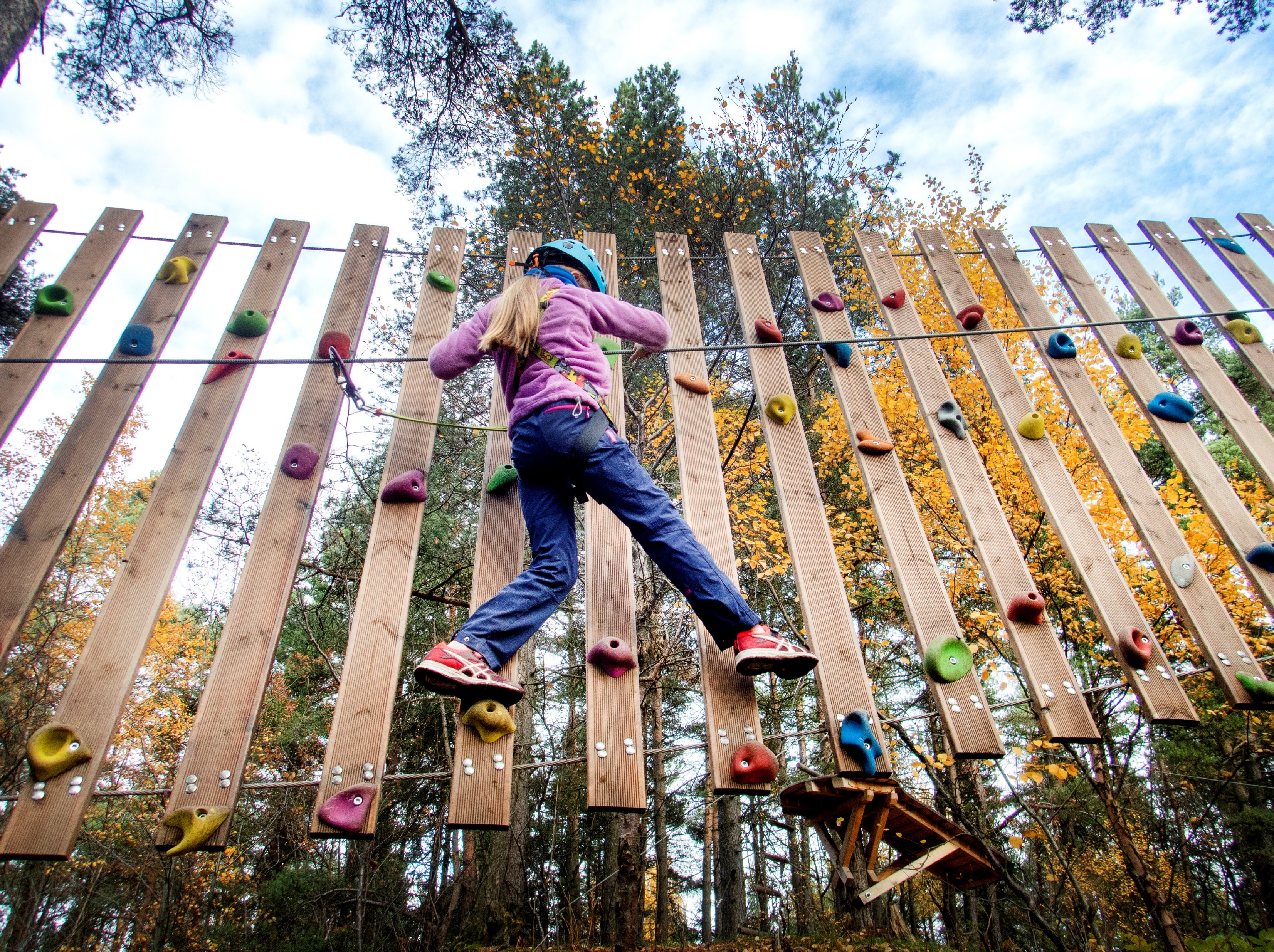 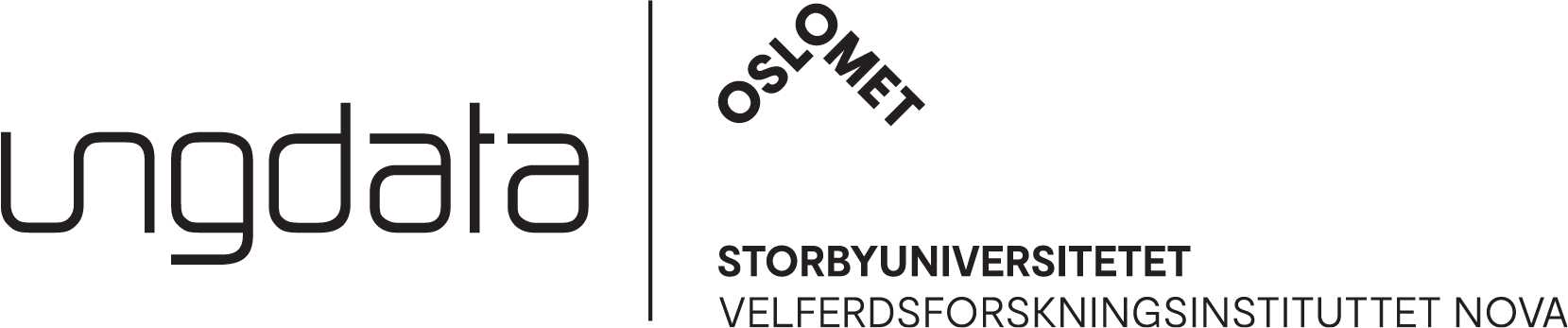 Standardrapport svarfordeling
FAKTA OM UNDERSØKELSEN:
Ungdata junior – 5.-7. trinn
Tidspunkt: Uke 4 - 7
Antall elever: 311 
Antall svar: 271
Svarprosent: 87 %
Ungdata junior 2024 i Kvam kommune
Foto: Maskot / NTB scanpix
Faste fritidsaktiviteter
Er du med på noen faste fritidsaktiviteter for tiden?
Antall svar 264
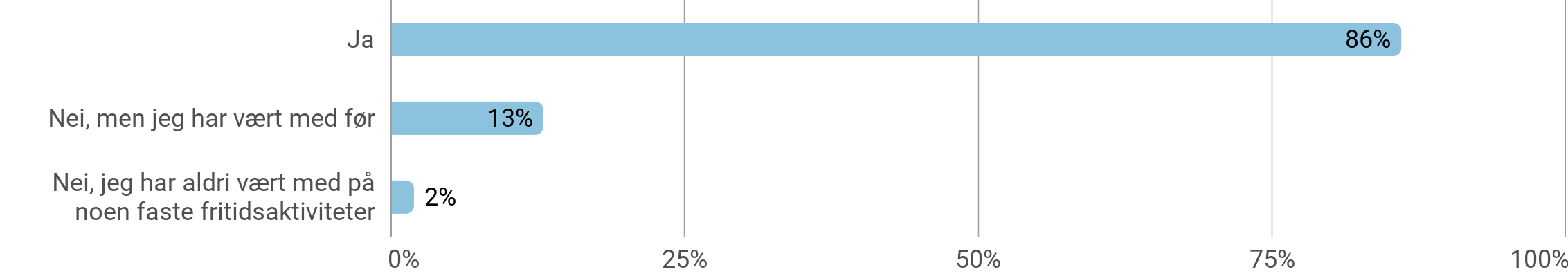 Faste fritidsaktiviteter
Fra mandag til fredag, hvor mange kvelder er du med på faste fritidsaktiviteter?
Spørsmålet er kun stilt til de som svarte at de er med på faste fritidsaktiviter
Antall svar 219
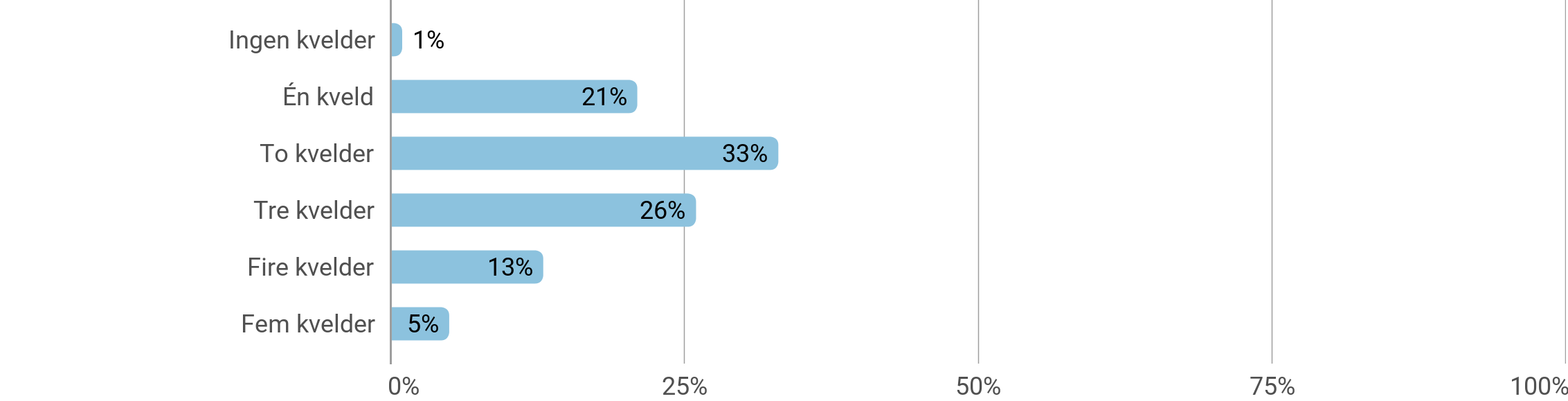 Faste fritidsaktiviteter
Hva slags faste fritidsaktiviteter er du med på?
Spørsmålet er kun stilt til de som svarte at de er med på faste fritidsaktiviter
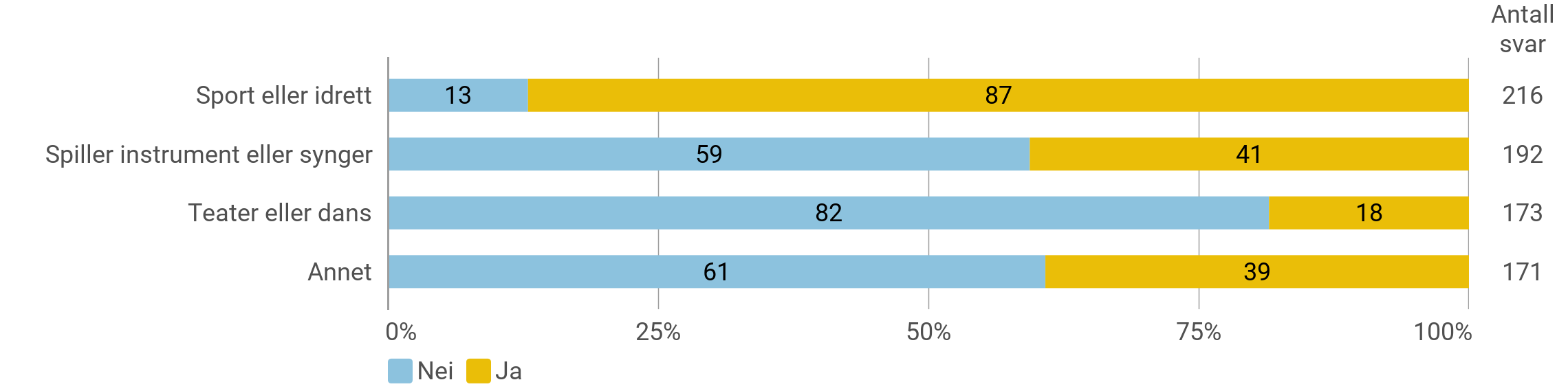 Fritiden din
Tenk på fritiden din utenfor skolen. Hvor ofte gjør du vanligvis disse tingene?
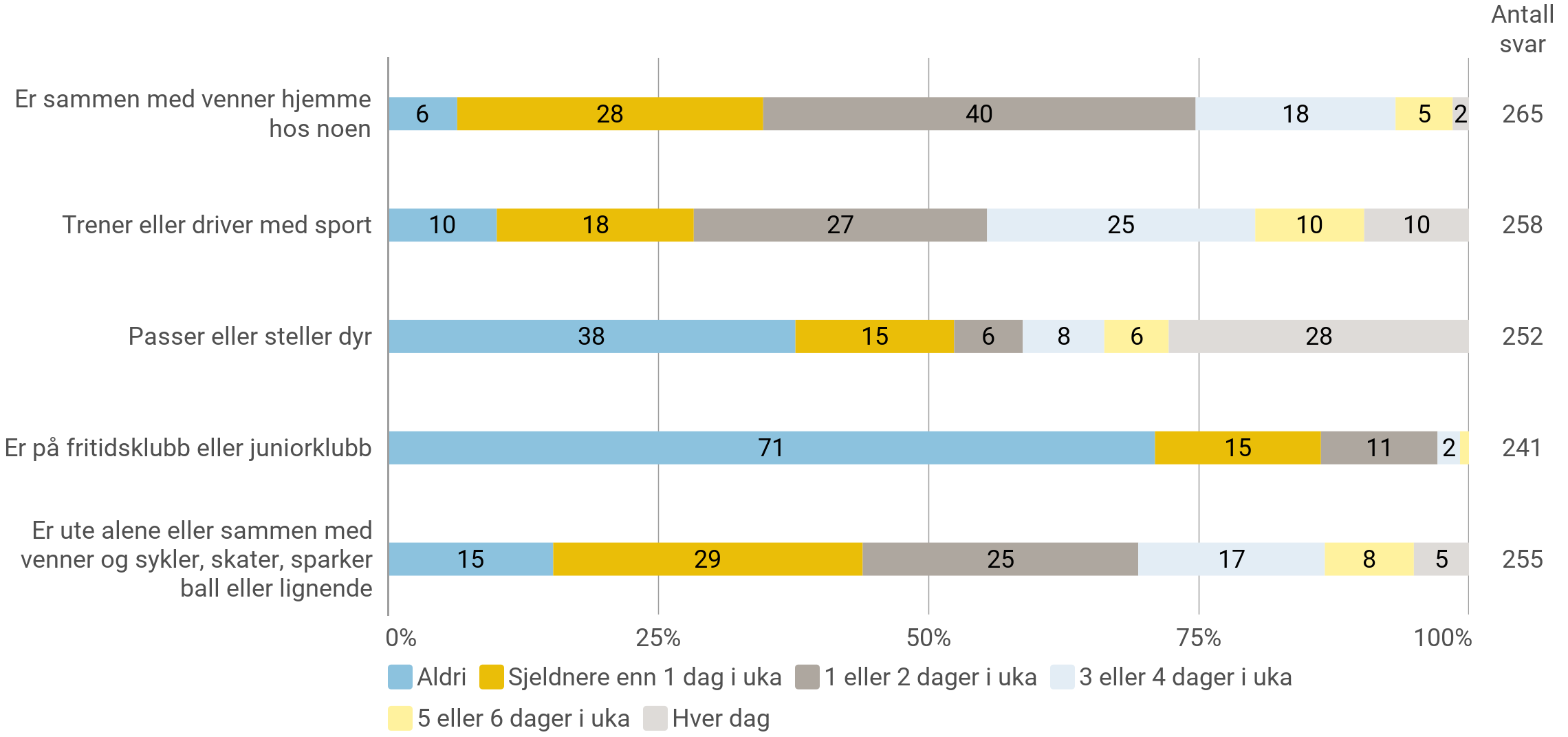 Fritiden din
Tenk på fritiden din utenfor skolen. Hvor ofte gjør du vanligvis disse tingene?
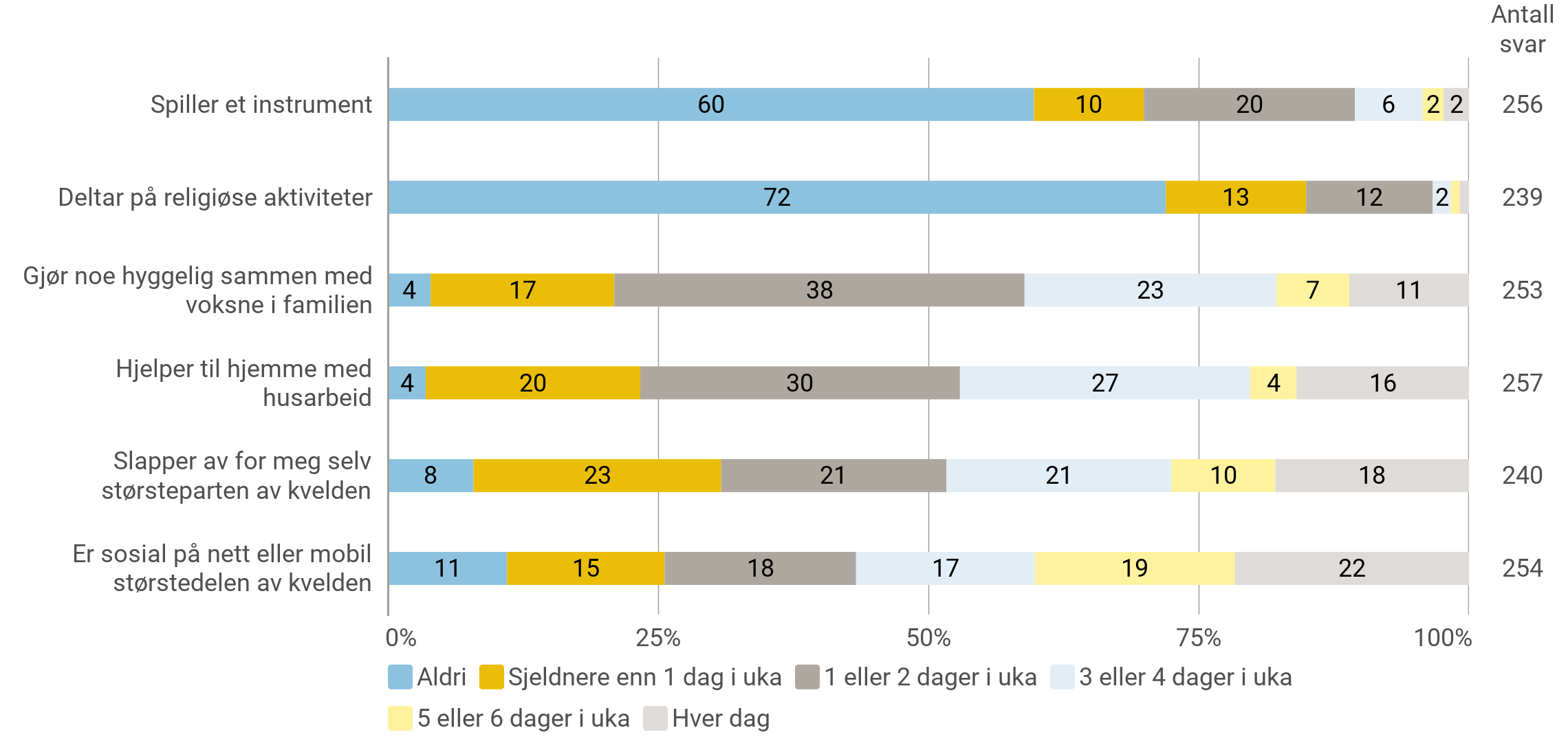 Bruk av medier
Tenk på en vanlig dag etter skolen. Omtrent hvor mange timer bruker du på dette?
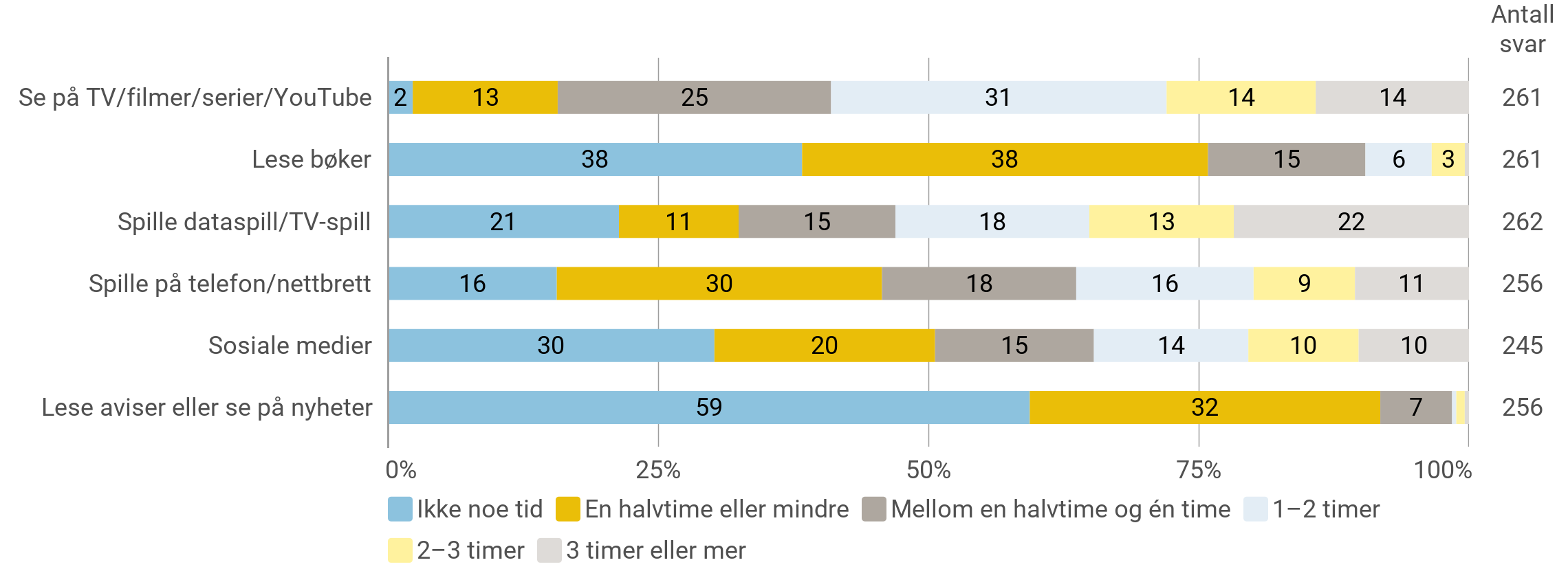 Bruk av medier
Tenk på en vanlig dag etter skolen. Omtrent hvor mange timer bruker du til sammen på aktiviteter foran en skjerm (TV, data, nettbrett, mobil)? Ikke ta med skolearbeid.
Antall svar 255
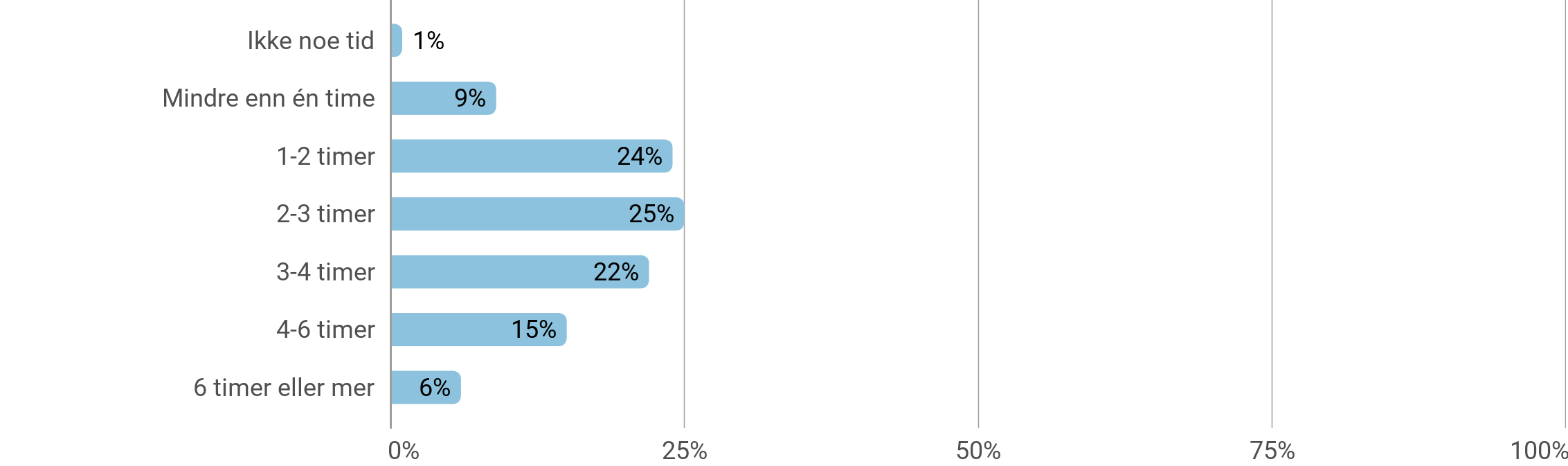 Faste fritidsaktiviteter
Er du med på noen faste fritidsaktiviteter for tiden?
Antall svar 264
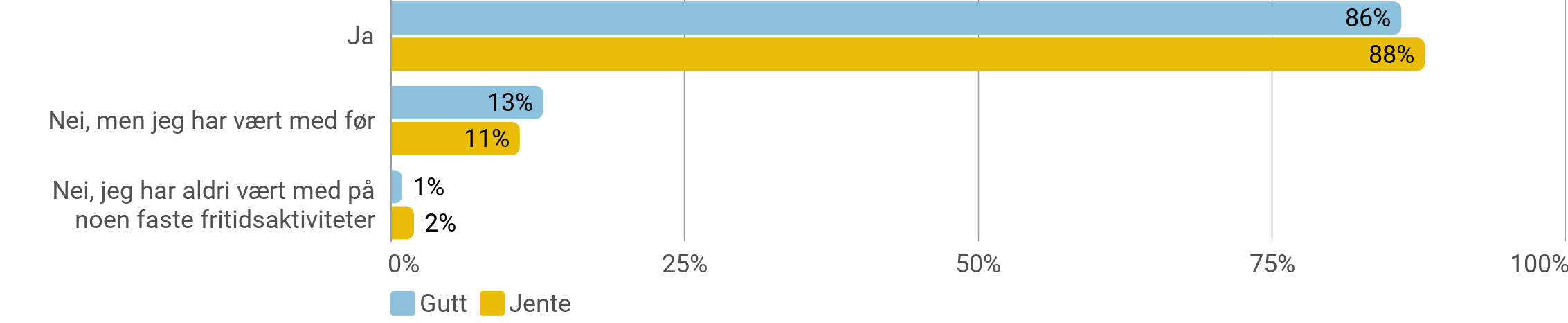 Faste fritidsaktiviteter
Fra mandag til fredag, hvor mange kvelder er du med på faste fritidsaktiviteter?
Spørsmålet er kun stilt til de som svarte at de er med på faste fritidsaktiviter
Antall svar 219
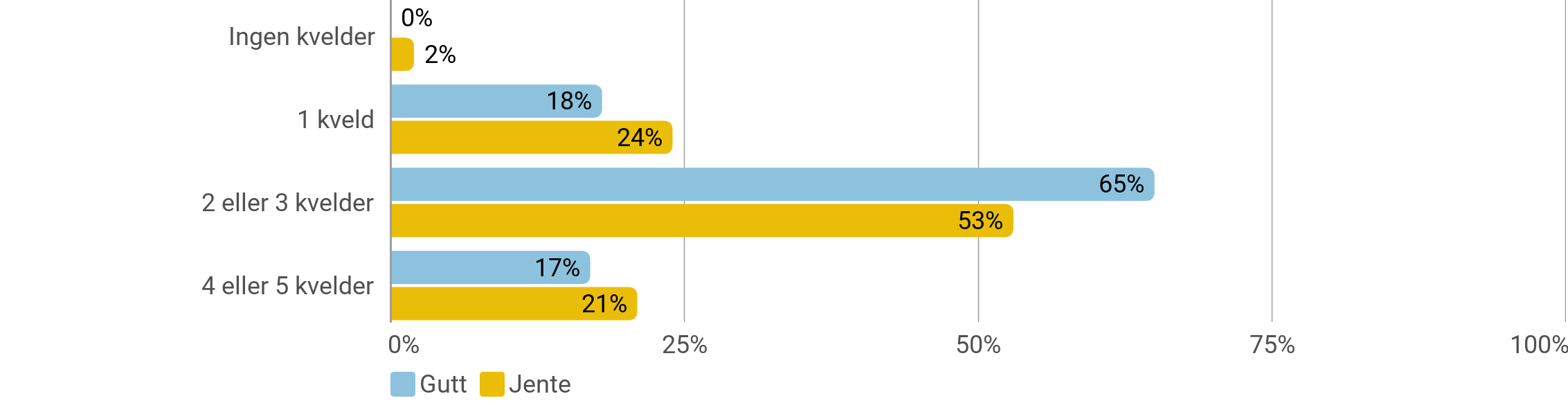 Faste fritidsaktiviteter
Hva slags faste fritidsaktiviteter er du med på? (Prosentandel som er med på følgende fritidsaktiviteter)
Spørsmålet er kun stilt til de som svarte at de er med på faste fritidsaktiviter
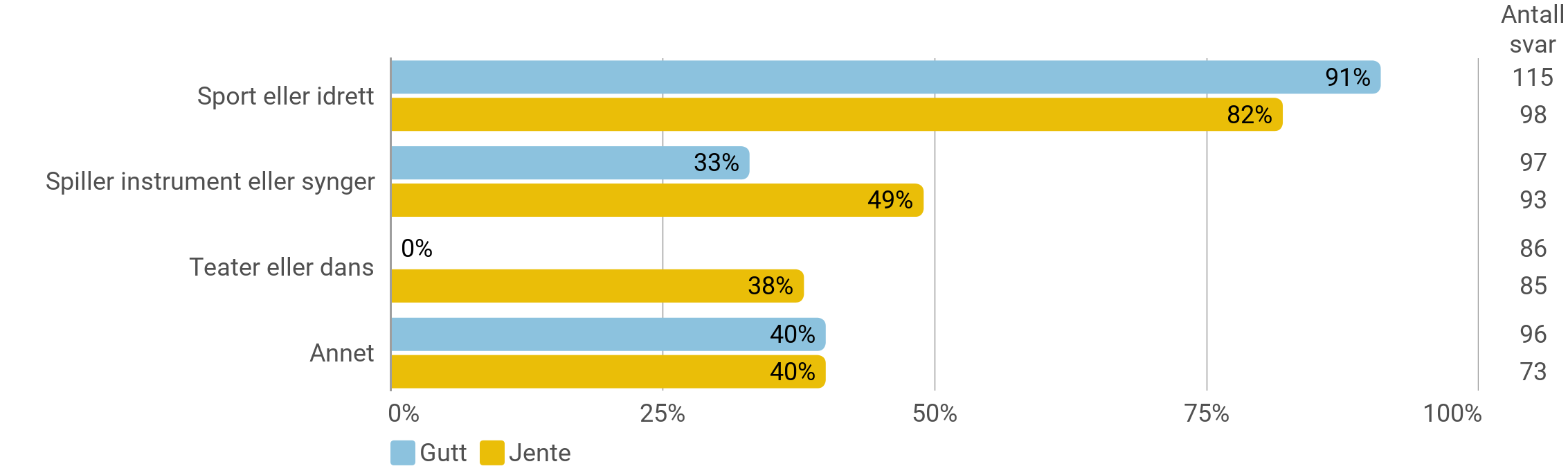 Fritiden din
Tenk på fritiden din utenfor skolen. Hvor ofte gjør du vanligvis disse tingene? (Prosentandel som har svart én gang i uka eller oftere)
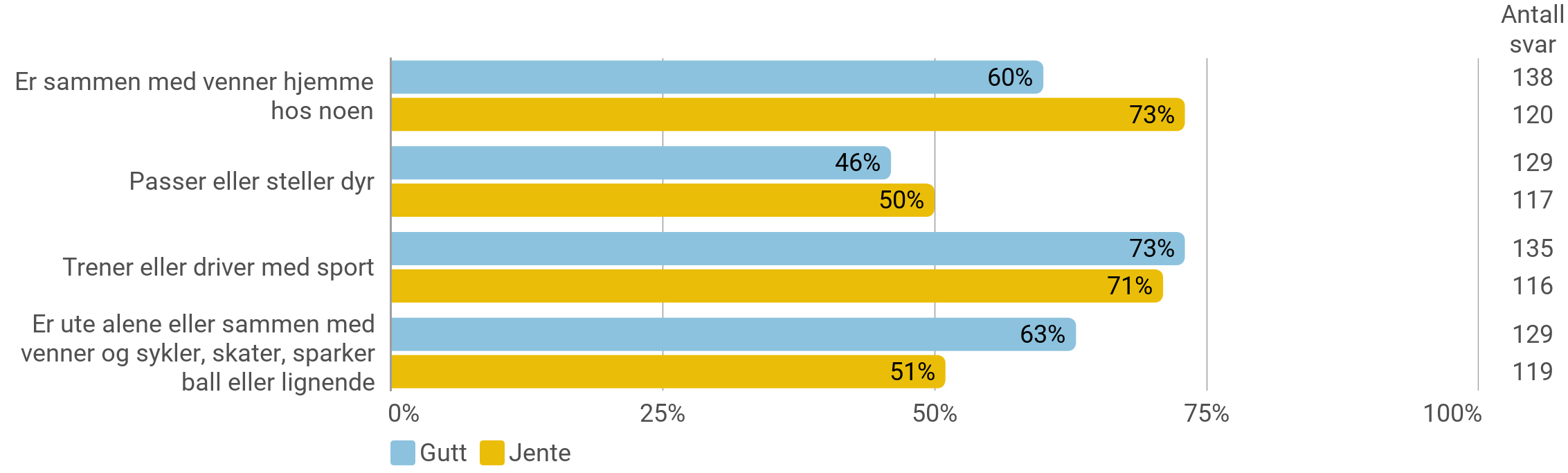 Fritiden din
Tenk på fritiden din utenfor skolen. Hvor ofte gjør du vanligvis disse tingene? (Prosentandel som har svart én gang i uka eller oftere)
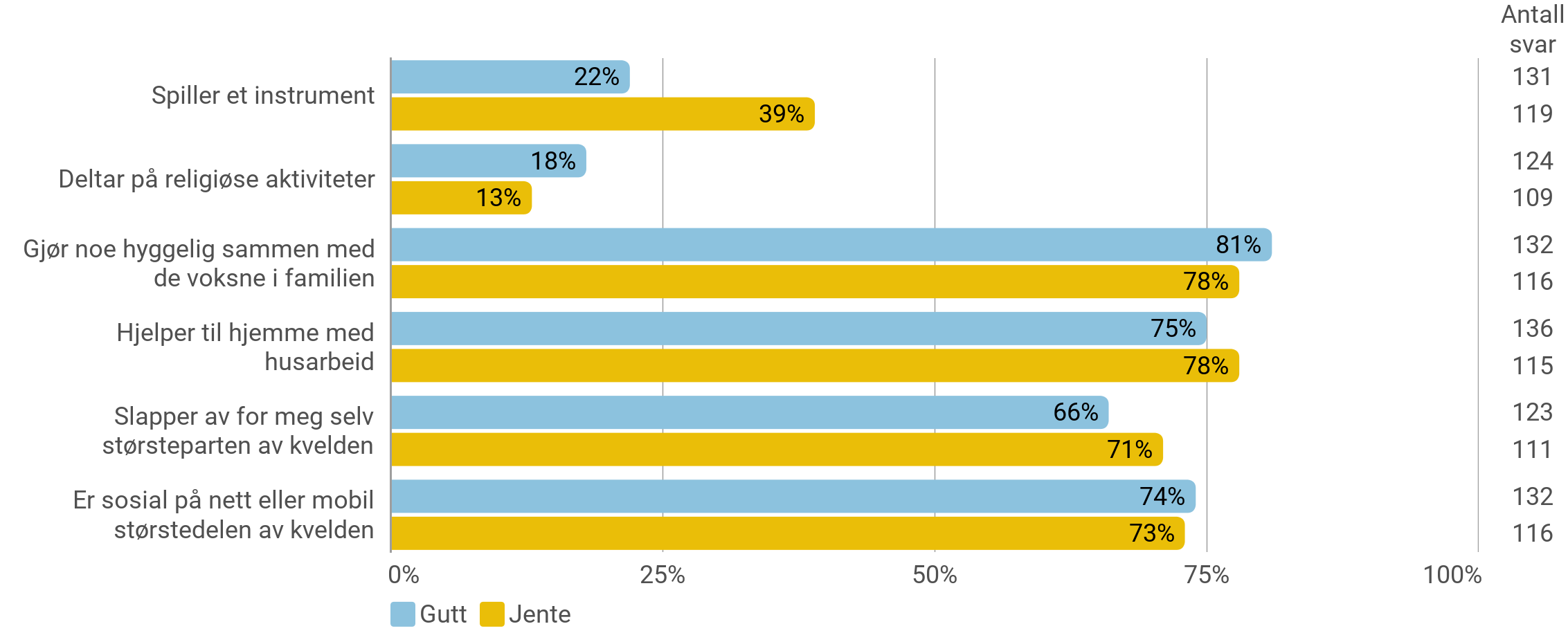 Bruk av medier
Tenk på en vanlig dag etter skolen. Omtrent hvor mange timer bruker du på dette? (Prosentandel som har svart '2-3 timer' eller fler)
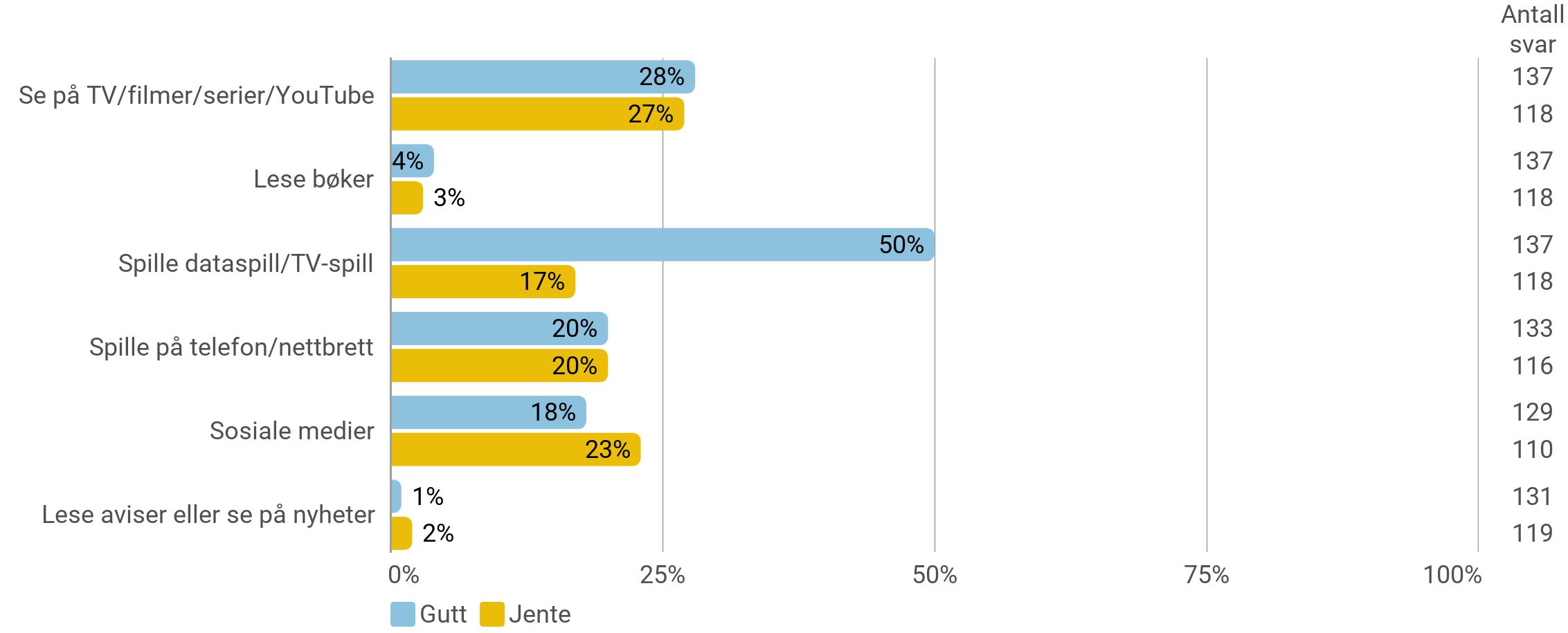 Bruk av medier
Tenk på en vanlig dag etter skolen. Omtrent hvor mange timer bruker du til sammen på aktiviteter foran en skjerm (TV, data, nettbrett, mobil)? Ikke ta med skolearbeid.
Antall svar 255
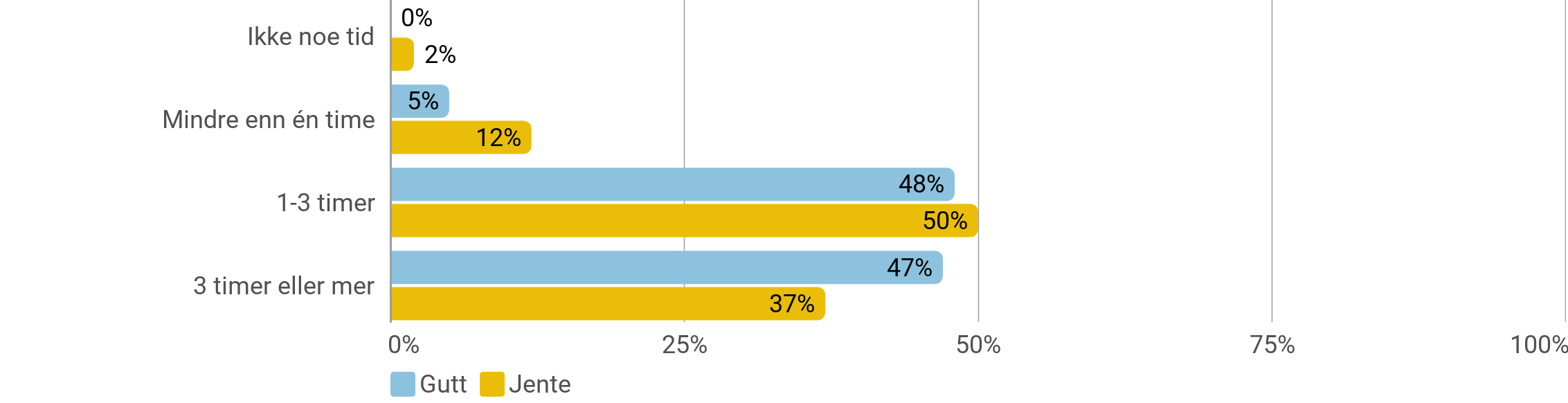 Faste fritidsaktiviteter
Er du med på noen faste fritidsaktiviteter for tiden?
Antall svar 264
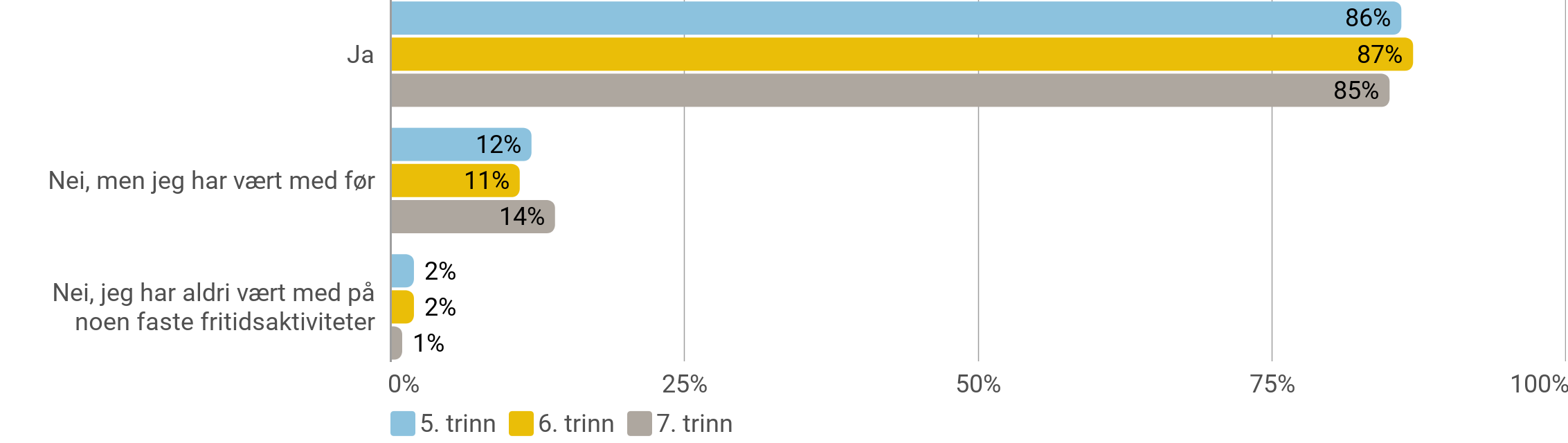 Faste fritidsaktiviteter
Fra mandag til fredag, hvor mange kvelder er du med på faste fritidsaktiviteter?
Spørsmålet er kun stilt til de som svarte at de er med på faste fritidsaktiviter
Antall svar 219
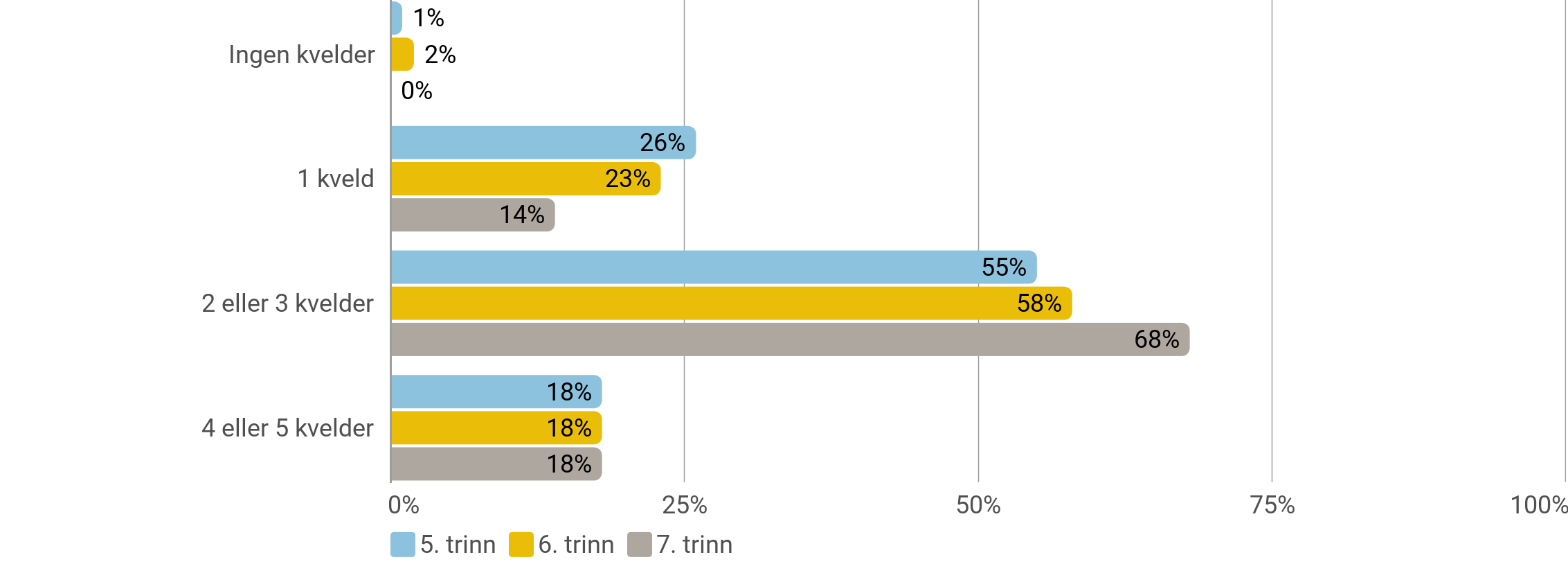 Faste fritidsaktiviteter
Hva slags faste fritidsaktiviteter er du med på? (Prosentandel som er med på følgende fritidsaktiviteter)
Spørsmålet er kun stilt til de som svarte at de er med på faste fritidsaktiviter
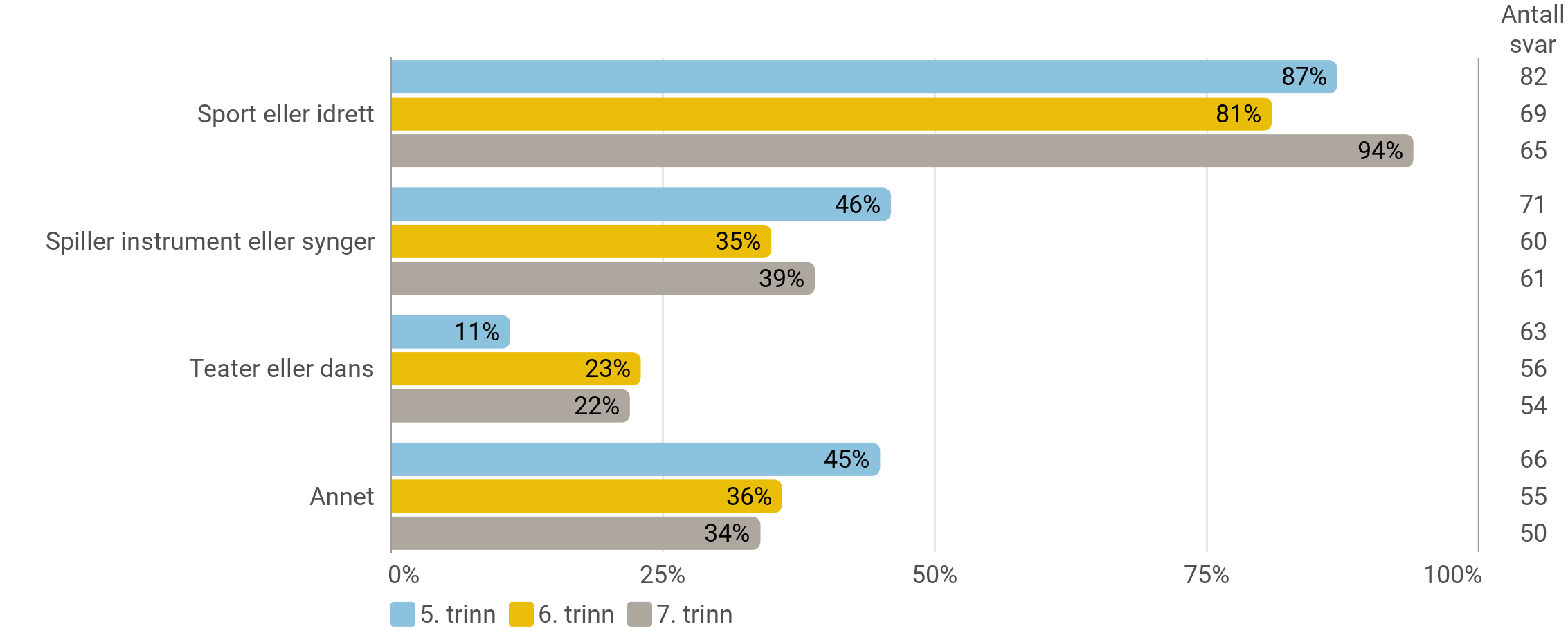 Fritiden din
Tenk på fritiden din utenfor skolen. Hvor ofte gjør du vanligvis disse tingene? (Prosentandel som har svart én gang i uka eller oftere)
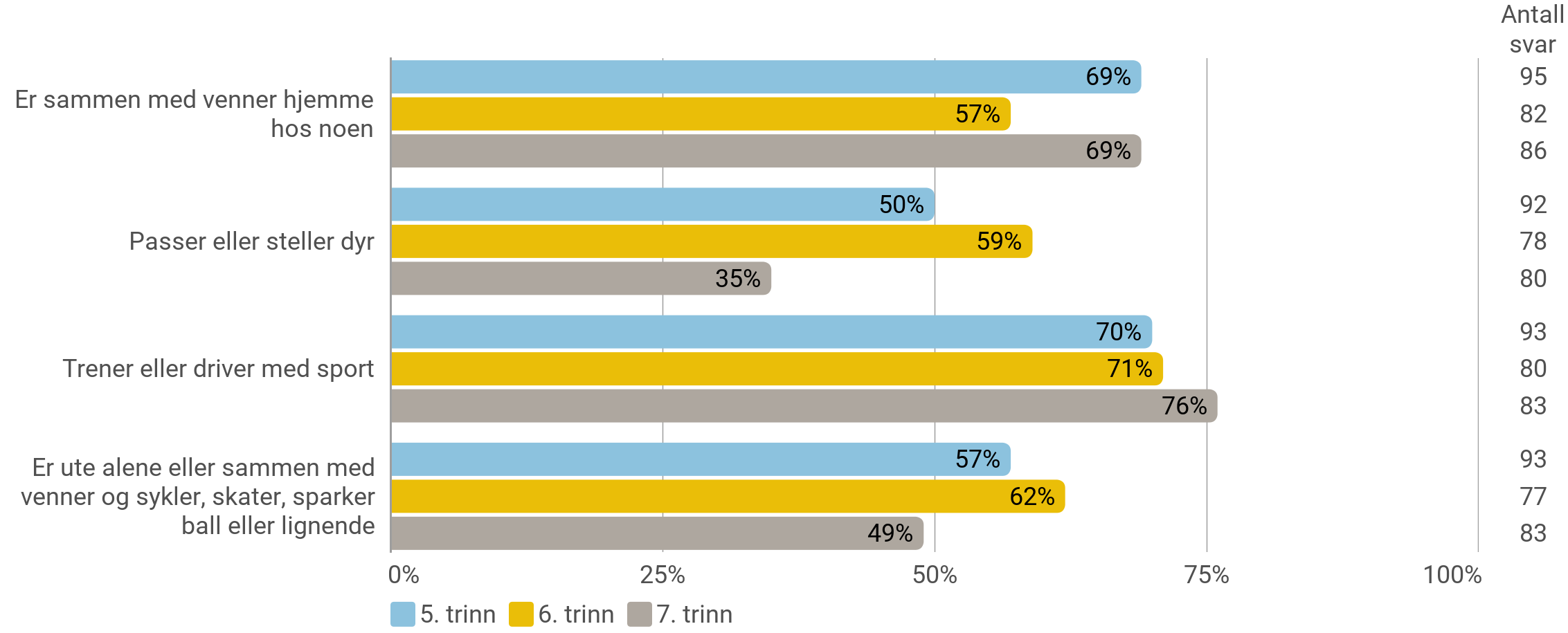 Fritiden din
Tenk på fritiden din utenfor skolen. Hvor ofte gjør du vanligvis disse tingene? (Prosentandel som har svart én gang i uka eller oftere)
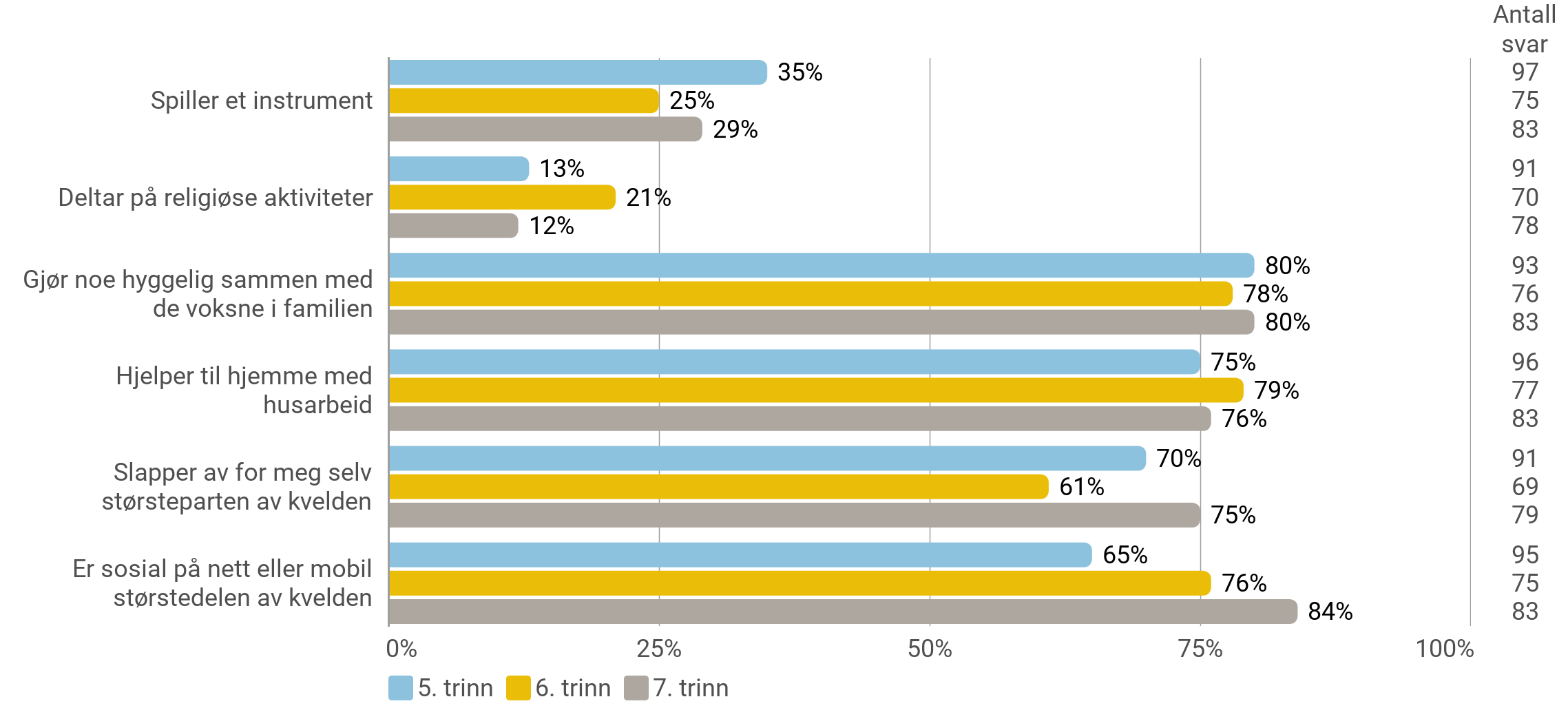 Bruk av medier
Tenk på en vanlig dag etter skolen. Omtrent hvor mange timer bruker du på dette? (Prosentandel som har svart '2-3 timer' eller fler)
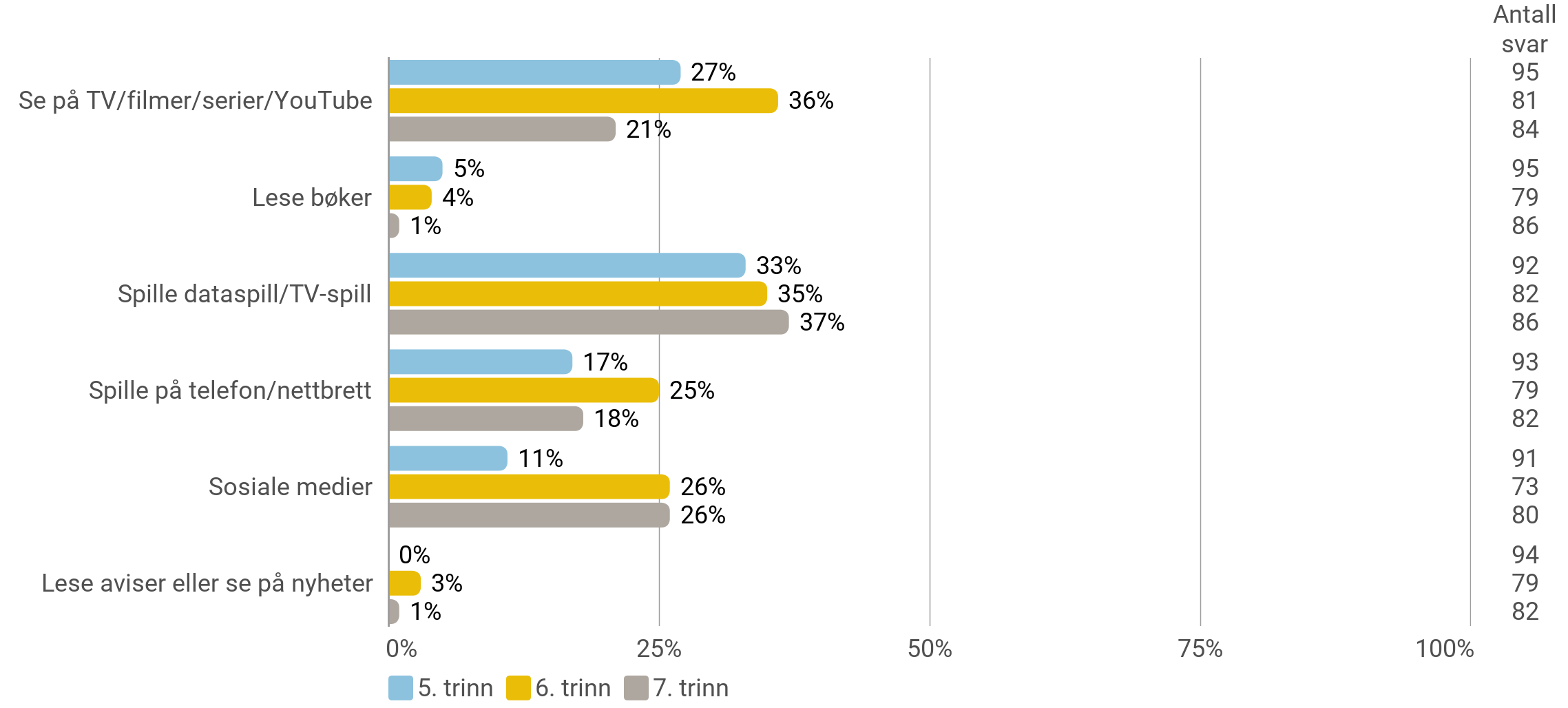 Bruk av medier
Tenk på en vanlig dag etter skolen. Omtrent hvor mange timer bruker du til sammen på aktiviteter foran en skjerm (TV, data, nettbrett, mobil)? Ikke ta med skolearbeid.
Antall svar 255
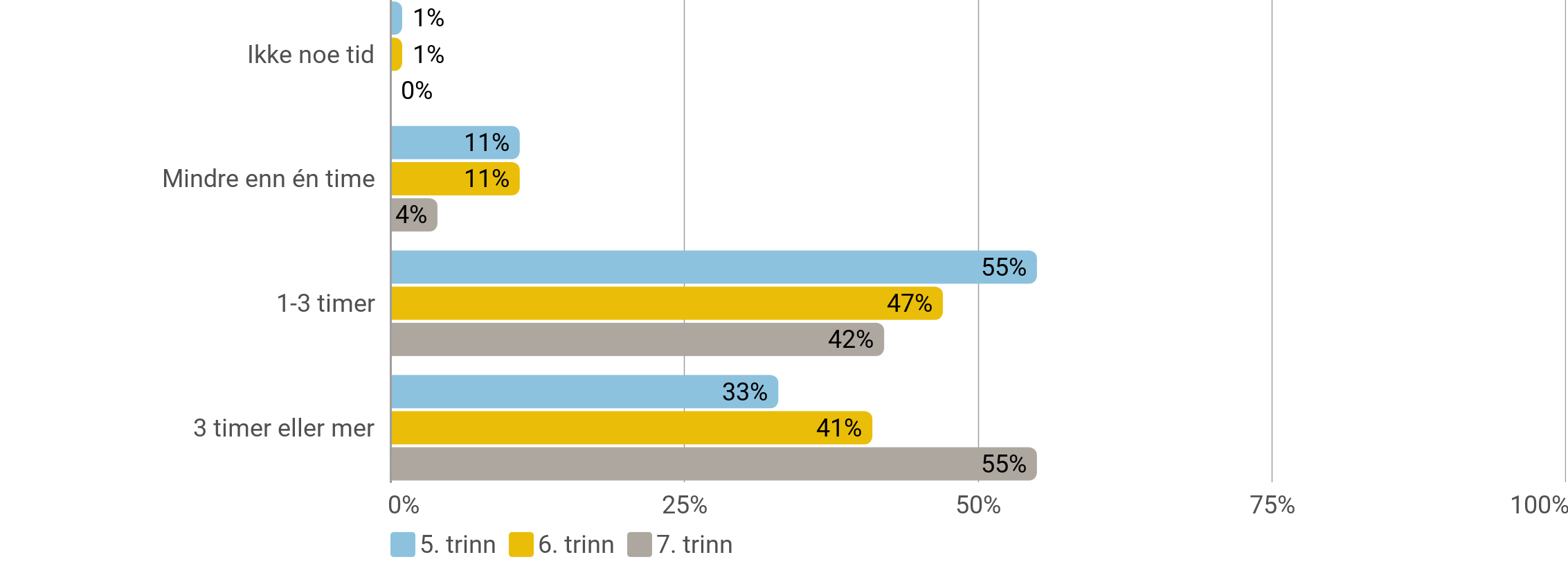